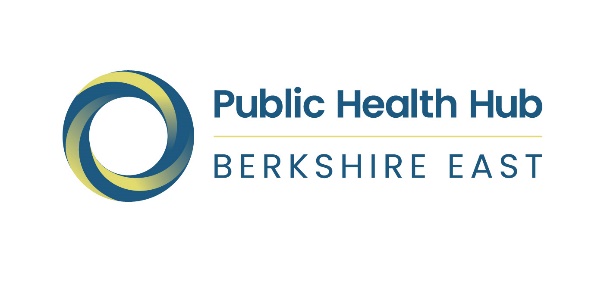 Berkshire East 0 to 19 Health Needs Assessment SummaryJanuary 2022
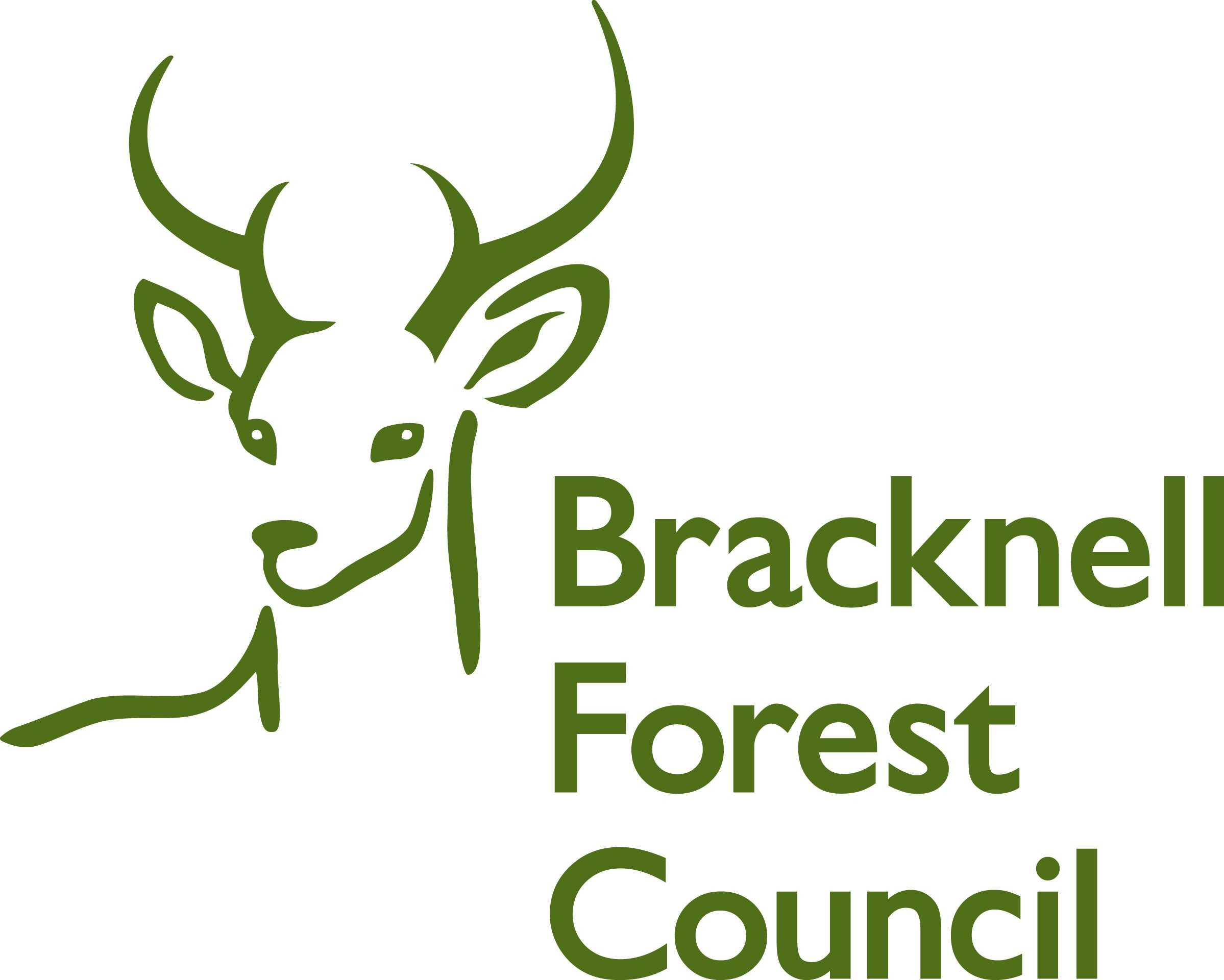 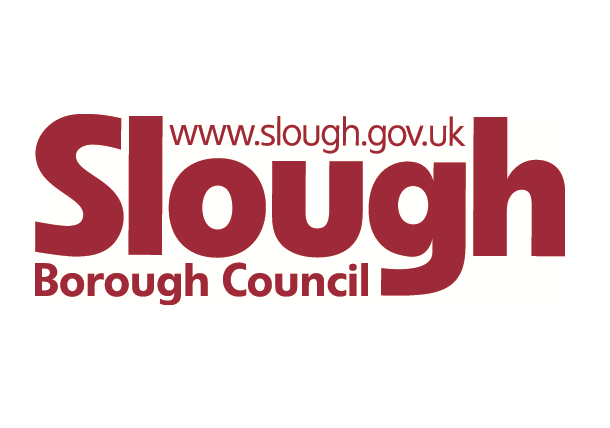 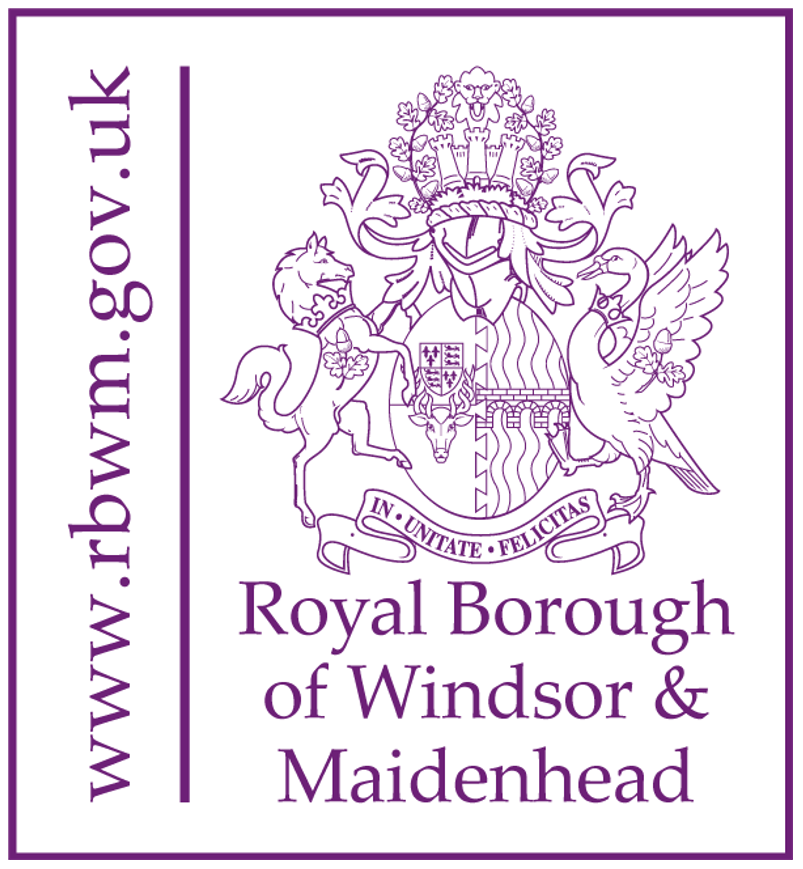 Berkshire East 0-19s Health Needs Assessment Summary				               January 2022
Aims and purpose of the Berkshire East 0-19s HNA
The 0-19s Health Needs Assessment (HNA) has been jointly developed by the Public Health Teams in Berkshire East – Bracknell Forest Council, Slough Council, the Royal Borough of Windsor and Maidenhead and the overarching Berkshire East Public Health Hub. 

Children and Young People aged 0 to 19 were identified as the first priority area to look at through a ‘Berkshire East lens’, following the creation of the new Berkshire East Public Health System in April 2021.

A working group was established to deliver the HNA and this was co-ordinated by Bracknell Forest’s Public Health Team.
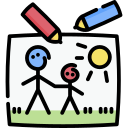 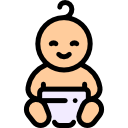 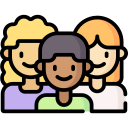 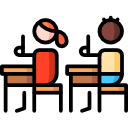 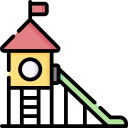 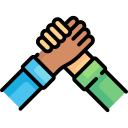 The aims of the HNA were to:
understand the level of current and future need of children and young people across the whole of Berkshire East, as well as within the three local authority areas
summarise the existing service provision across the three local authorities
incorporate feedback from local families and professionals, where available
assess how we are currently doing against best practice and identify opportunities for improvement 
inform the commissioning and service specifications for 0 to 19 Service contracts (particularly Health Visiting and School Nursing) across Berkshire East
Berkshire East 0-19s Health Needs Assessment Summary				               January 2022
Scope of the Berkshire East 0-19s HNA
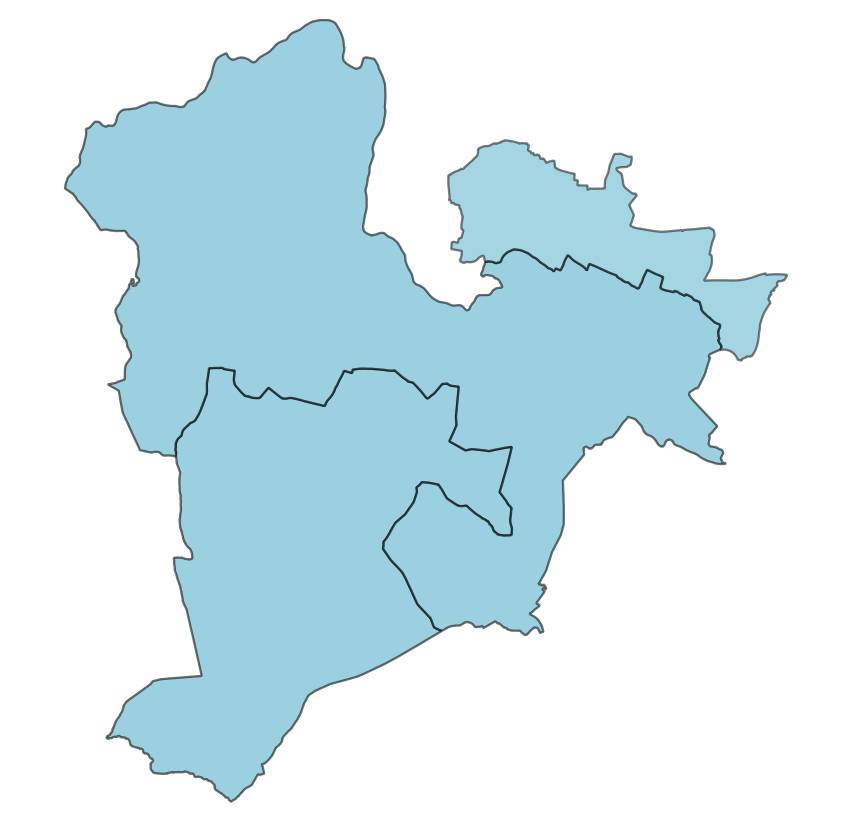 The HNA covers the whole Berkshire East population aged 
0 to 19 and provides a summary of the demography, health and life outcomes for this age group. The HNA’s primary focus is the Berkshire East geography, however it also provides information about the difference within and between the three local authority areas. 

Children who are identified as being more at risk of worse health outcomes have also been highlighted and quantified where possible. This is to help understand the different experiences and inequalities that are present for children and young people locally.
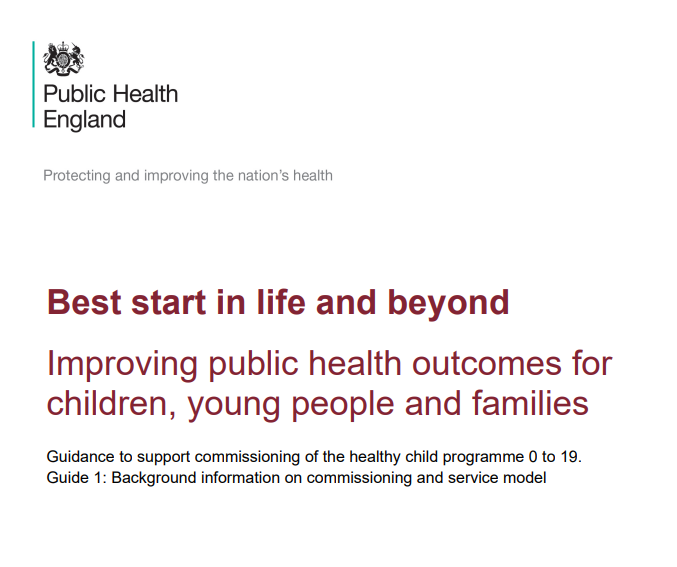 The HNA’s service provision and best practice sections focus particularly on the Healthy Child Programme and the services that are commissioned through this (Health Visiting and School Nursing). The HNA does not include detailed information about mental health prevalence or services for children and young people’s mental health needs, as this is not commissioned through the 0 to 19 Service.
Berkshire East 0-19s Health Needs Assessment Summary				               January 2022
Current service provision for Healthy Child Programme
The Healthy Child Programme (HCP)  is the national evidence-based universal programme for children aged 0 to 19. The 0 to 5 element is led by health visiting services and the 5 to 19 element is led by school nursing services. Together they provide place-based services and work in partnership with education and other providers where needed. The universal reach of the HCP provides an invaluable opportunity from early in a child’s life to identify families that may need additional support and children who are at risk of poor outcomes.

The three local authorities in Berkshire East commission different providers to deliver the Healthy Child Programme. This includes the delivery of the mandated aspects of the service, as well as locally-agreed services or approaches that meet the needs and priorities identified within that specific area. The HNA summarises the services delivered locally and includes activity data from each of the providers.
Berkshire East 0-19s Health Needs Assessment Summary				               January 2022
What do we know about Children and Young People in Berkshire East?
11% of children aged 0 to 15 in Berkshire East are affected by income deprivation (over 10,000 children). All 3 local authority areas have pockets of deprivation that impact on  children living there.
Berkshire East has a younger population than the national profile. 

There are 426,035 people aged 0 to 19 in Berkshire East and they make-up 27% of the total population.
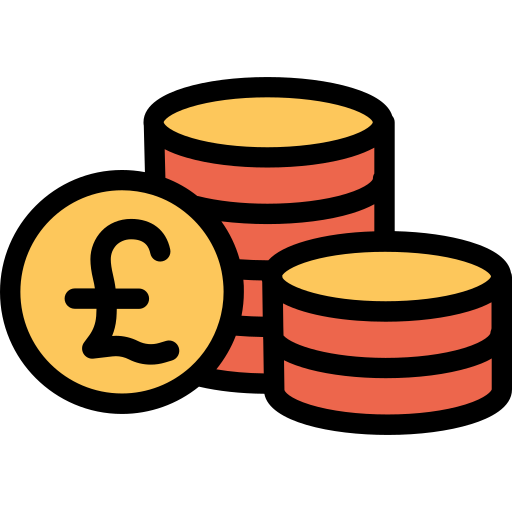 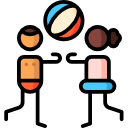 There are over 5,000 live births a year in Berkshire East. Although fertility rates are decreasing, Slough currently has the highest total fertility rate in England.
34% of primary and 26% of secondary school children do not have English as a first language.
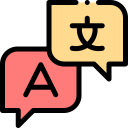 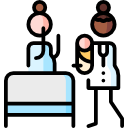 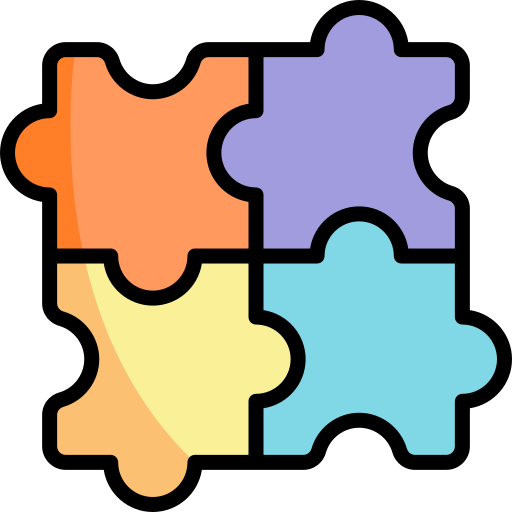 15% of all pupils in Berkshire East schools have a special educational need.


There are approximately 450 looked after children and 550 children who are currently subject to a child protection plan in Berkshire East.
26% of Berkshire East 0 to 19s come from a non White-British background. 

Ethnic diversity varies significantly across the area. 17% of Bracknell Forest’s 0 to 19s are non White-British, compared to 73% in Slough.
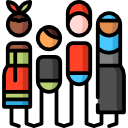 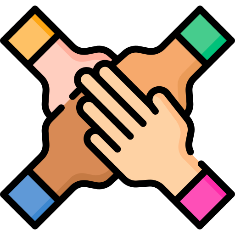 Berkshire East 0-19s Health Needs Assessment Summary				               January 2022
Key demographics for Children and Young People in Berkshire East
Population
Berkshire East’s population is younger than the national profile with a higher proportion of the population aged 5 to 14.

Projections show that the number of 0 to 19s will decrease over the next 20 years and that the proportion of the total population in this age group will also reduce. However, Berkshire East will continue to have a younger population than the national profile.
 
Ethnicity and Language
The levels of ethnic diversity vary across Berkshire East.  Bracknell Forest has a lower proportion of children and young people from a non-White British group compared to England, while Slough has one of the highest proportions in England. 

Children and young people from Asian/Asian British background makeup the largest minority group in Berkshire East and this is the case across all three local authorities. The ethnic profile of all areas in Berkshire East is continuing to change and this can be evidenced by the ethnic backgrounds of children in Berkshire East schools and the proportion of births from mothers who were born outside of the UK.

Over 21,500 children who attend Berkshire East schools do not have English as a first language. 75% of these are in Slough schools.
Population Pyramid for Berkshire East (mid-2020 estimates)
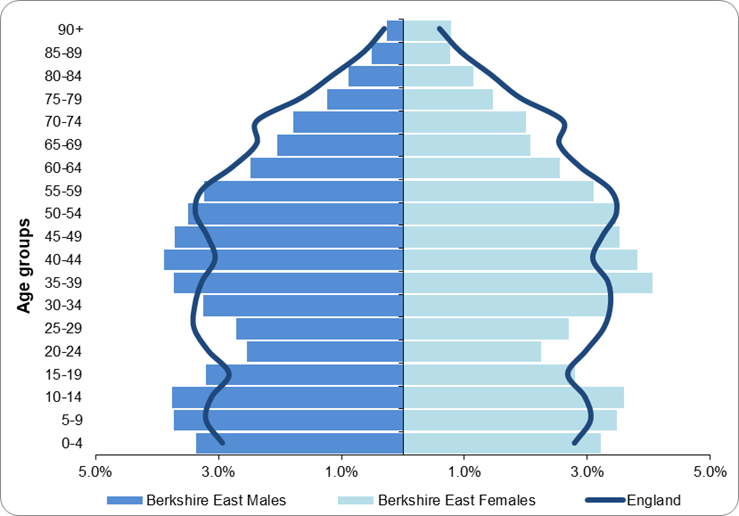 Deprivation
11% of Berkshire East children aged 0 to 15 are living in income-deprived households, which is a reduction on the 2015 figure. This is over 10,000 children.
 
Levels of deprivation vary significantly across Berkshire East. Slough has more deprived areas than the rest of Berkshire East, however Bracknell Forest and RBWM both have neighbourhoods where approximately 20% of children are affected by deprivation.
Berkshire East 0-19s Health Needs Assessment Summary				               January 2022
Summary of health indicators for Children and Young People in Berkshire East
The full HNA provides a detailed analysis of the health and wellbeing of children and young people in Berkshire East using a wide-variety of data sources. A summary of key indicators is shown on the next 2 slides, including the mandated visits and outcomes that are captured through the Health Visiting Service. Information is provided at a local authority level and compares against the latest national figures.
 
Additional information is then shown for indicators where Berkshire East was identified as being ‘significantly worse’ than England, where trends were worsening or where there was a significant difference across or within Berkshire East local authorities.
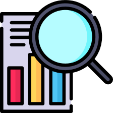 Berkshire East 0-19s Health Needs Assessment Summary				               January 2022
Summary of health indicators for birth and early years in Berkshire East
New 
Birth
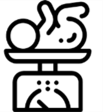 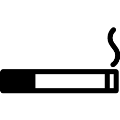 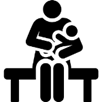 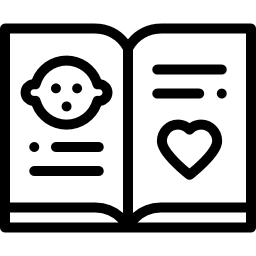 12 months
6-8 weeks
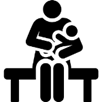 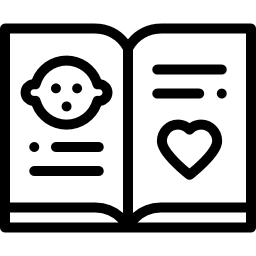 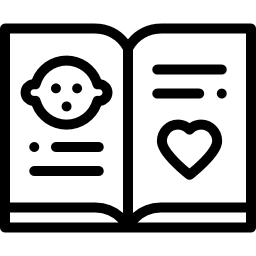 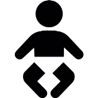 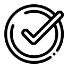 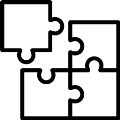 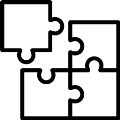 The latest available data is shown at a local authority

This is compared against the England figure:
  Significantly better than England
  No significant difference to England
  Significantly worse than England
  Not comparable/ Value unknown
Summary of health indicators for school-aged children in Berkshire East
YR
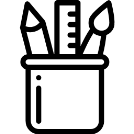 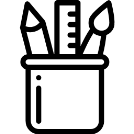 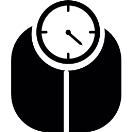 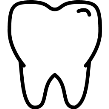 <18
Y6
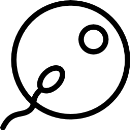 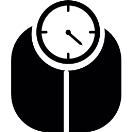 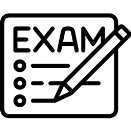 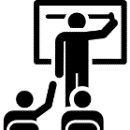 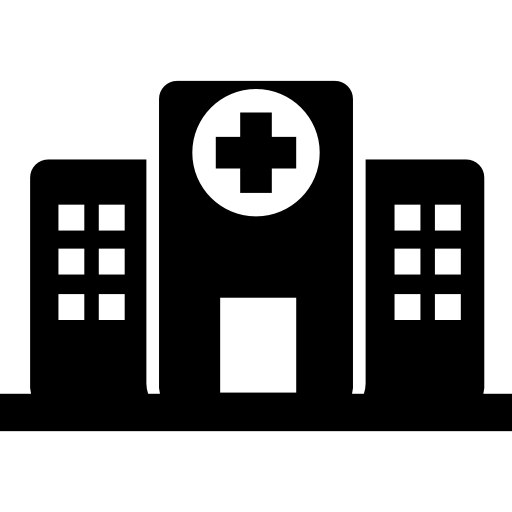 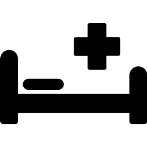 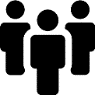 The latest available data is shown at a local authority

This is compared against the England figure:
  Significantly better than England
  No significant difference to England
  Significantly worse than England
  Not comparable/ Value unknown
Key findings identified for Children and Young People in Berkshire East
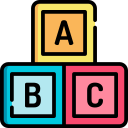 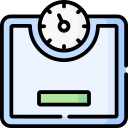 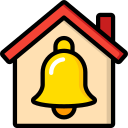 Berkshire East 0-19s Health Needs Assessment Summary				               January 2022
Key findings identified for Children and Young People in Bracknell Forest
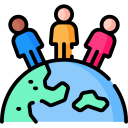 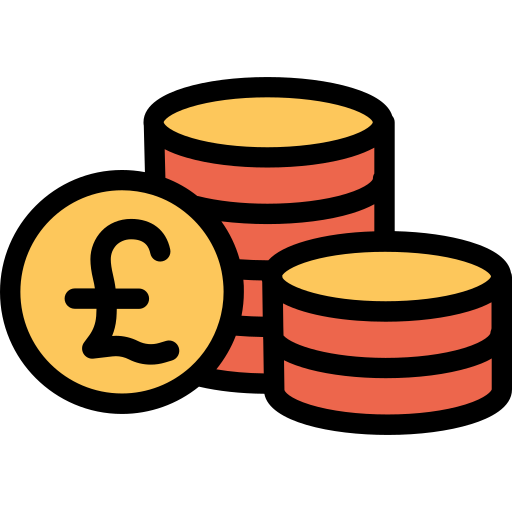 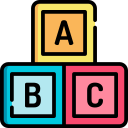 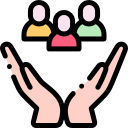 Berkshire East 0-19s Health Needs Assessment Summary				               January 2022
Key findings identified for Children and Young People in Slough
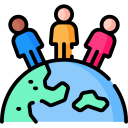 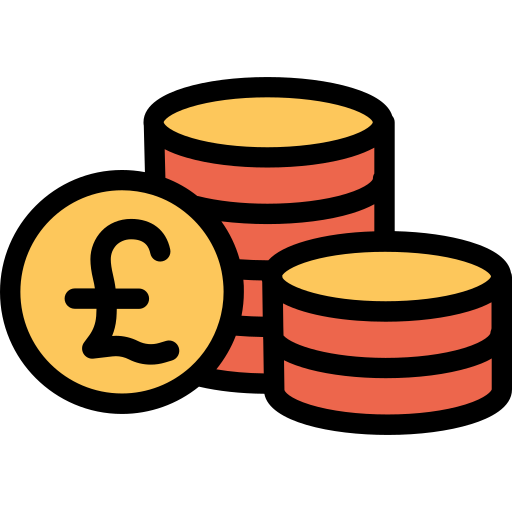 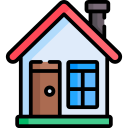 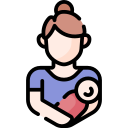 Berkshire East 0-19s Health Needs Assessment Summary				               January 2022
Key findings identified for Children and Young People in Slough
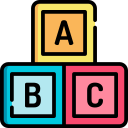 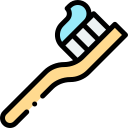 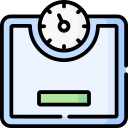 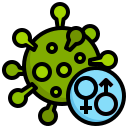 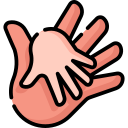 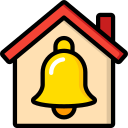 Berkshire East 0-19s Health Needs Assessment Summary				               January 2022
Key findings identified for Children and Young People in RBWM
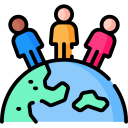 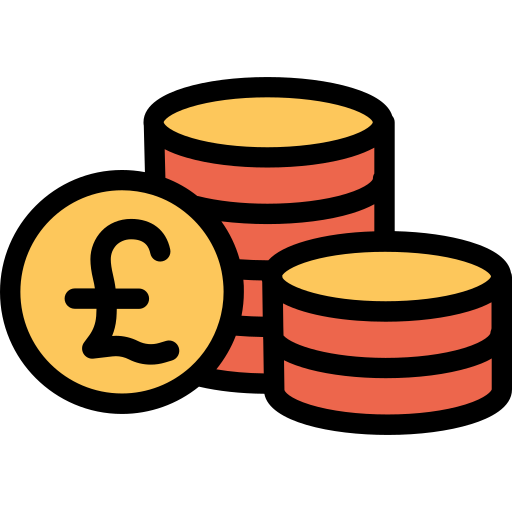 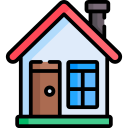 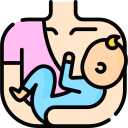 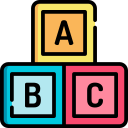 Berkshire East 0-19s Health Needs Assessment Summary				               January 2022
Key findings identified for Children and Young People in RBWM
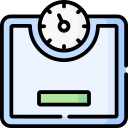 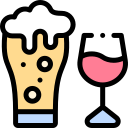 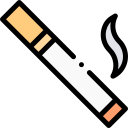 Berkshire East 0-19s Health Needs Assessment Summary				               January 2022
Best practice
The HNA recognises the recently modernised Healthy Child Programme delivery model as the ‘gold-standard’ that Berkshire East local authorities should aim to work towards and replicate within new service specifications and provision for all 0 to 19s children services.

The new model aims to be ‘Universal in reach and personalised in response’ and has a greater emphasis on the assessment of children, young people and family’s needs and the skills mix to respond to these. 

Key elements of the new model:
based on 4 levels of support – community, universal, targeted and specialist – with the availability and utilisation of community-based assets central to the universal offer. Health Visitors and School nurses will use needs assessments to determine targeted and specialist interventions
number of mandated universal reviews increased to 5 for early years. These are not the full extent of the health visiting service and additional contact and support should be provided to families that need it.
does not include mandated reviews for school-aged children, but suggests contact points for this age-group at key development stages and transition points.
updates the High Impact Areas for early years and school years
recognises that whilst health visitors and school nurses lead the HCP, partnership working and a place-based approach are fundamental to responding effectively and safely to the needs of children and young people.
Berkshire East 0-19s Health Needs Assessment Summary				               January 2022
Recommendations
Recommendations have been made for different organisations and audiences within Berkshire East and these are detailed in the following slides.

The recommendations are informed by the intelligence collated throughout the HNA process, including local epidemiological data, gaps where there was a lack of data, engagement with wider system partners and best practice guidance.
Berkshire East 0-19s Health Needs Assessment Summary				               January 2022
Recommendations
Berkshire East 0-19s Health Needs Assessment Summary				               January 2022
Recommendations
Berkshire East 0-19s Health Needs Assessment Summary				               January 2022
Recommendations
Berkshire East 0-19s Health Needs Assessment Summary				               January 2022
Recommendations
Berkshire East 0-19s Health Needs Assessment Summary				               January 2022